Name
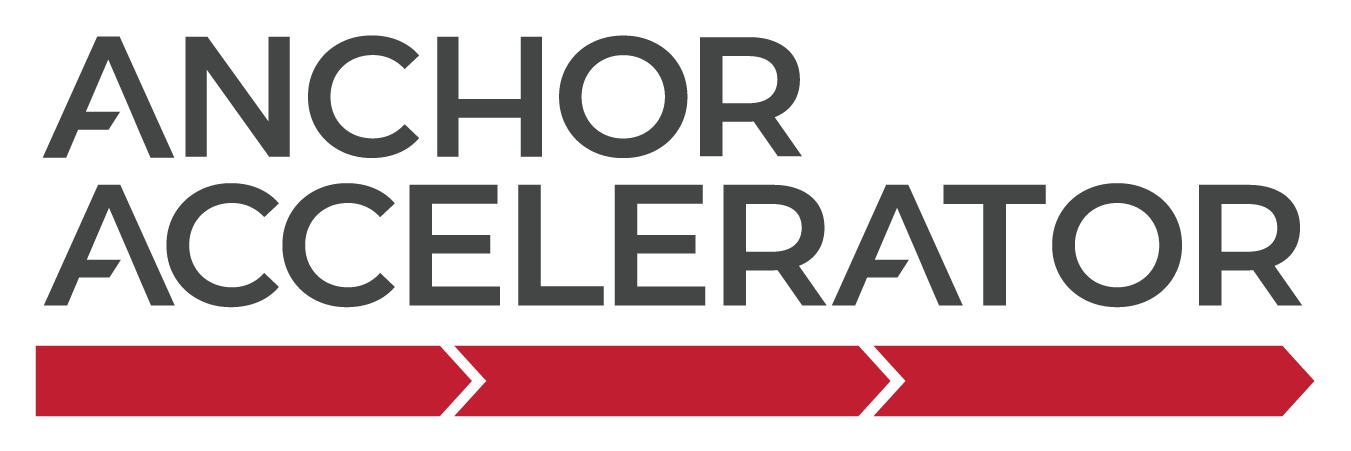 Logo?

Headline?
1
Problem
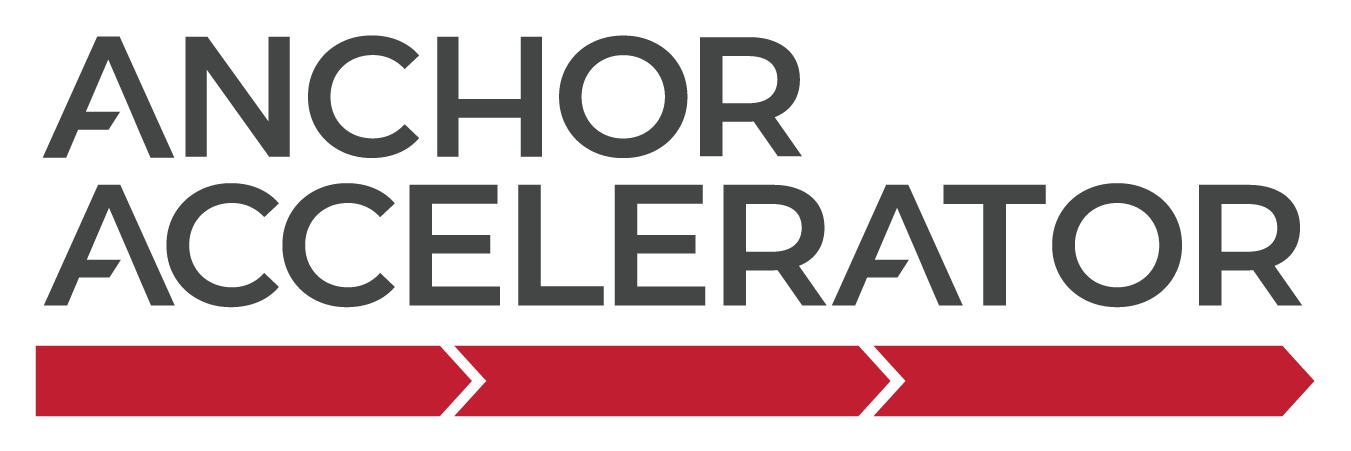 What problem have you identified, and for whom?

What solutions already exist?
2
Solution
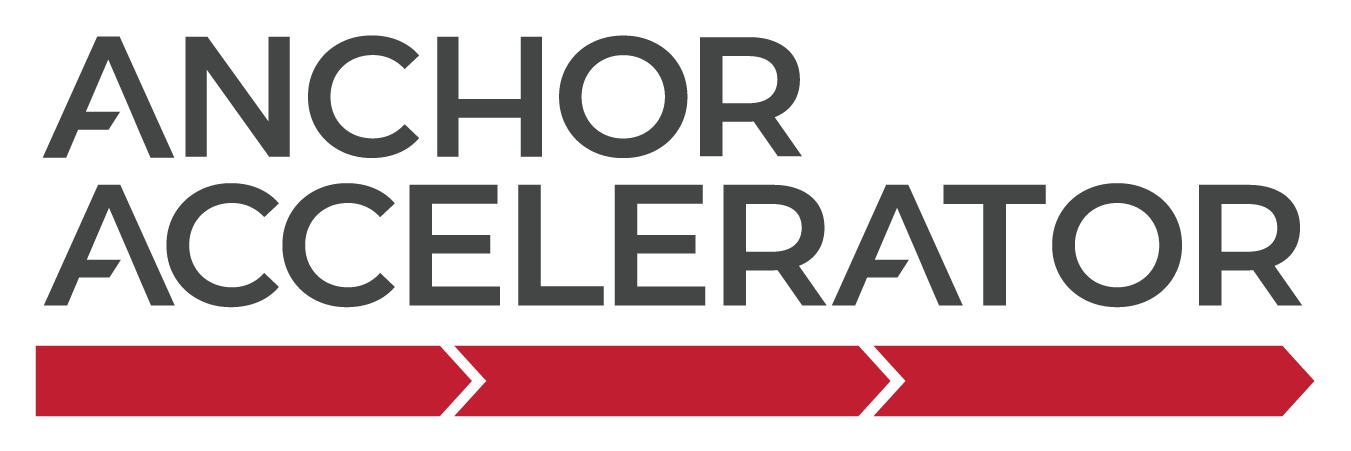 What is your proprietary solution?

How does it provide a comparative advantage to existing solutions?
3
Traction
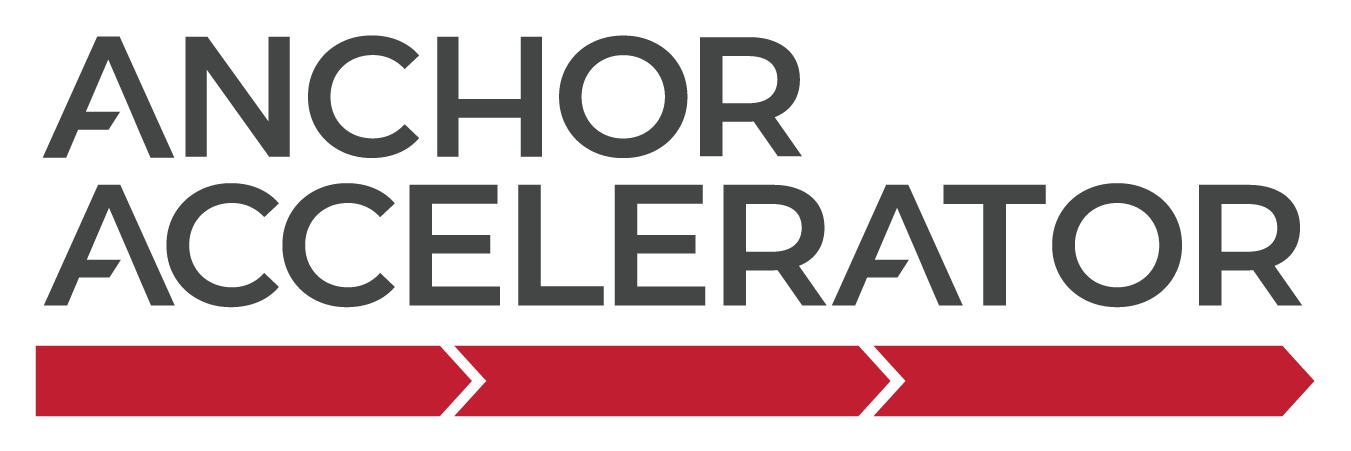 What traction do you have on the journey toward product-market fit?
4
Upside
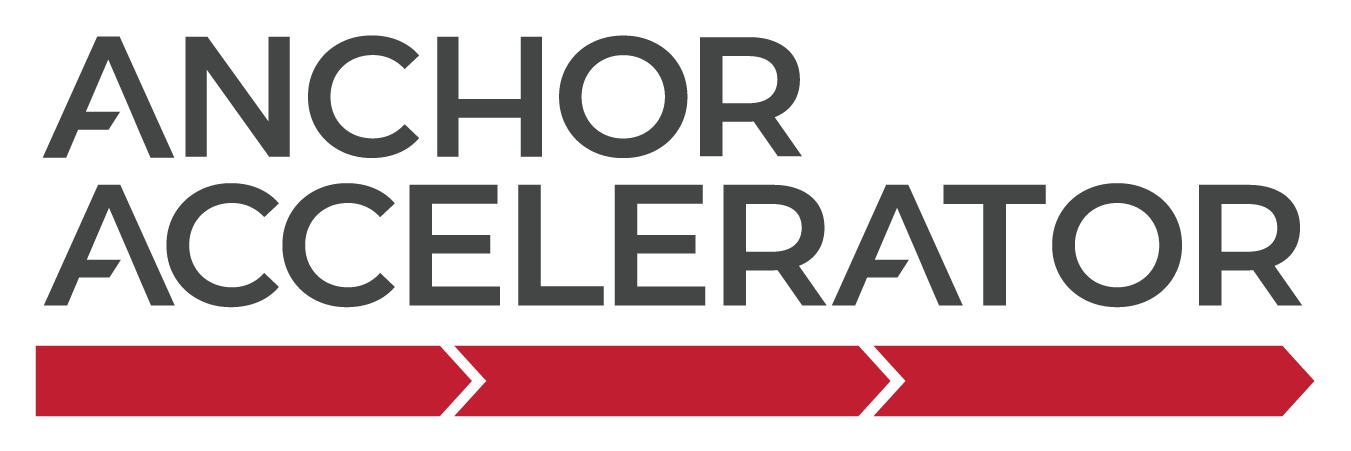 What is the upside for this venture for Greater St. Louis in terms of jobs creation, wealth creation, and/or community improvement?
5
Accelerator
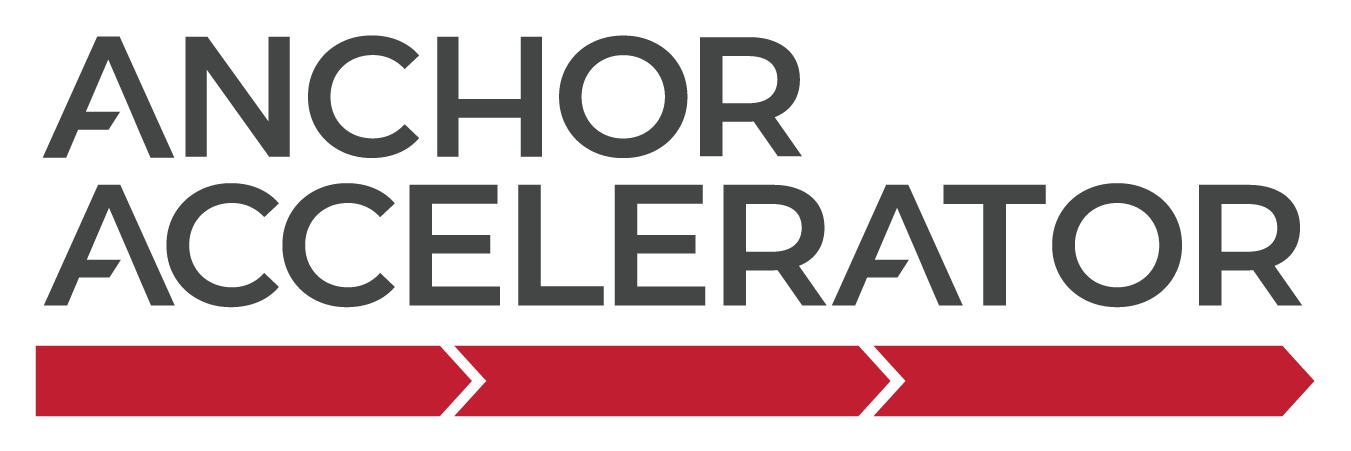 How would you take advantage of the accelerator, including use of funds?

How does that plan fit into your overall vision?
6
Team
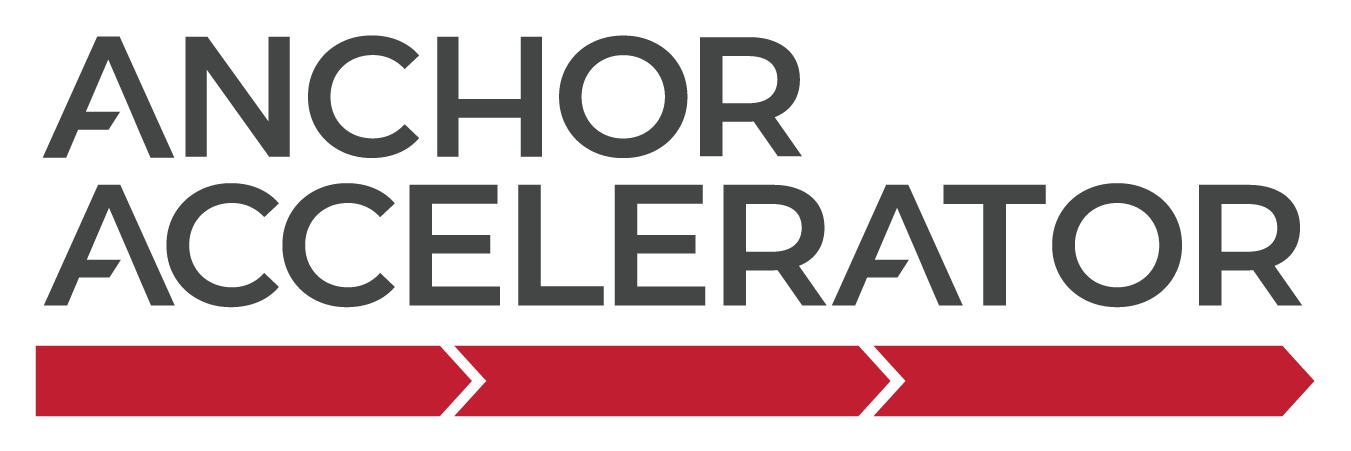 What evidence can you provide that your team has the ability and commitment to execute your vision?
7
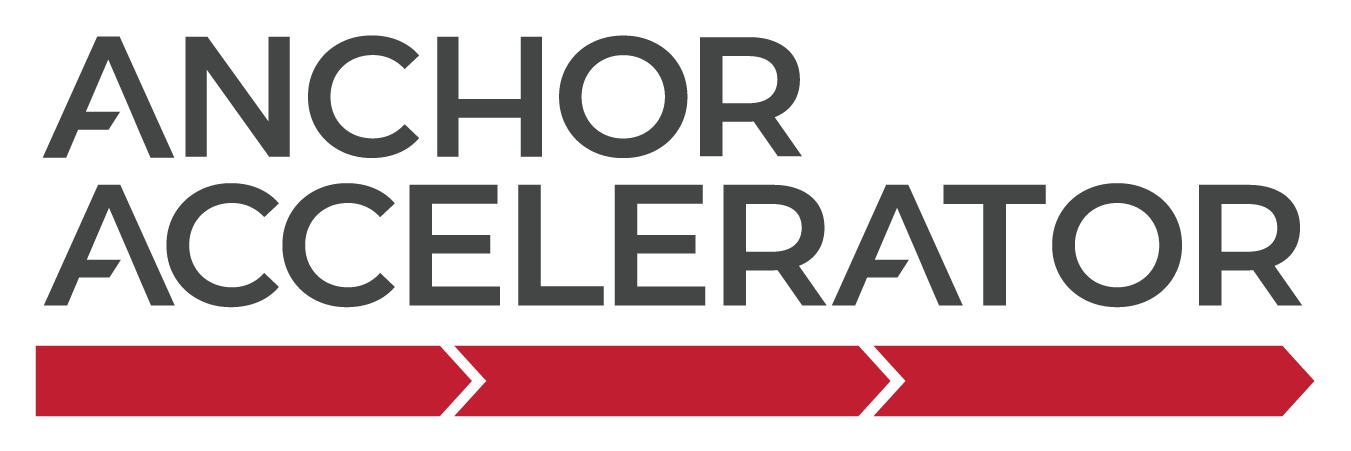 Questions
Strong Close